A+ CR: Student Study Sessions (SSS):  2024-2025
WHO? These SSS are for AP students enrolled in A+CR-supported AP courses and for the AP teachers. 
WHAT? Expert AP teachers will present relevant materials specifically designed to prepare students for success on the AP exam. 
WHEN? See the 2024-25 Session offerings calendar.  Each session will be offered on multiple days/times so that all students and teachers can participate.
WHERE? Five of the six SSS will be offered on Zoom; session 6 will be in-person! Zoom links will be sent directly to teachers for teachers to share with students.  SSS facilitators will use Pear Deck to increase student engagement and accountability.  
WHY? Extra time on task can make a big difference in AP exam scores!
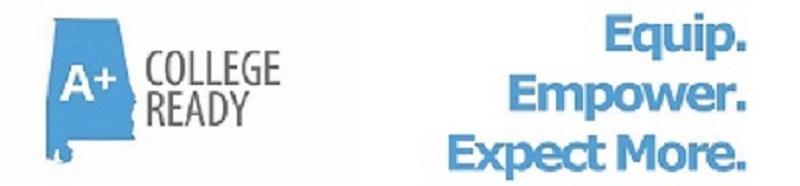 A+ CR: Student Study Sessions (SSS):  2024-2025
Students and teachers should plan to attend one “live” session offered during each week.
Each session is repeated THREE times during a week, so there are THREE different opportunities to attend! 
Sessions will be presented on Zoom using Pear Deck.
Each session will be approximately one hour and fifteen minutes.
Things to know!
AP Student Study Session Calendar for Program Schools
Choose the best session offering for your schedule!
Session 1
Session 2
Session 3
AP Student Study Session Calendar for 
Program Schools
Choose the best session offering for your schedule!
Session 4
Session 5
Session 6